ФЕДЕРАЛЬНАЯ АНТИМОНОПОЛЬНАЯ СЛУЖБА
Одиннадцатый ежегодный доклад о состоянии конкуренции в Российской Федерации



Руководитель ФАС России
И.Ю. Артемьев, октябрь 2017
Реформа самих себя
Орган предупредительного контроля
Реформа контрольно-надзорной работы ФАС России стартовала в 2016 году с принятием «четвертого антимонопольного пакета»
ФАС России концентрируется на нарушениях, имеющих значение для защиты и развития конкуренции в целом, прав предпринимателей и неопределенного круга потребителей
Снижение административной нагрузки на бизнес (введены иммунитеты для малого бизнеса)
2
Реформа самих себя
Орган предупредительного контроля
ФАС России – орган предупредительного контроля
Введенные еще в 2012 г. инструменты предупреждения и предостережения доказали свою эффективность

Исполнимость предупреждений антимонопольного регулятора – более 75%
3
Синергия
Синергия полномочий
Синергия полномочий антимонопольного ведомства – основа эффективности конкурентной политики
Антимонопольное регулирование
Тарифная политика
Политика в области  государственного заказа, в том числе оборонного заказа
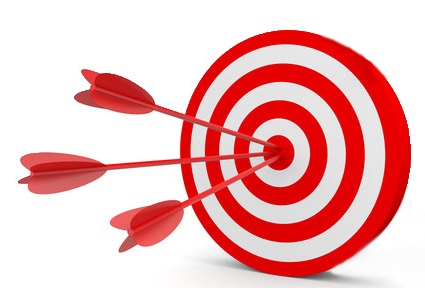 * Антимонопольное и тарифное регулирование также совмещено в контрольных ведомствах Нидерландов и Австралии.
4
Цифровизация экономики
Меняется структура антимонопольных дел
Современные рынки – современное антимонопольное регулирование
Цифровой мир – «цифровая» ФАС России
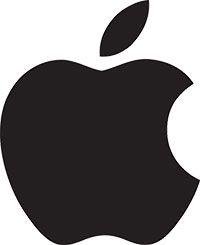 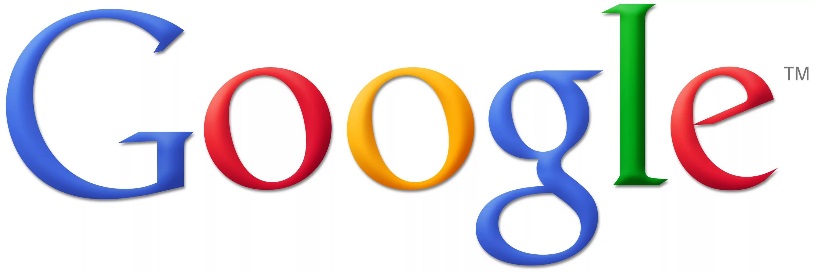 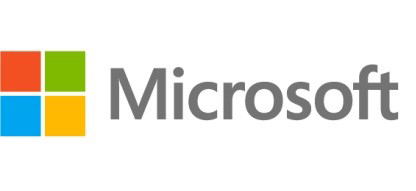 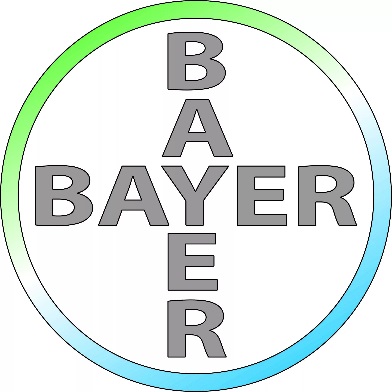 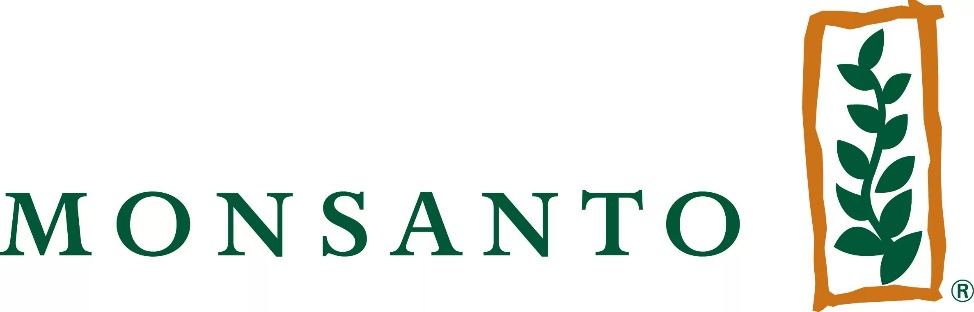 Apple
5
Интеллектуальная собственность
Иммунитеты от применения антимонопольного законодательства
в отношении результатов интеллектуальной деятельности сдерживают развитие конкуренции в условиях цифровой экономики
6
Гособоронзаказ
7 февраля 2017 г. – запуск электронной торговой площадки для проведения закрытых торгов в электронной форме:
Создана ПАО «Сбербанк» и ГК «Ростех» при содействии ФАС России, соответствует требованиям ФСБ России
Ускорение процедур за счет электронного документооборота и экономия в среднем более чем 10% от начальной цены контракта
7
Комплаенс
Антимонопольный комплаенс – механизм снижения рисков для конкуренции

Многие компании на добровольной основе начали внедрять антимонопольный комплаенс
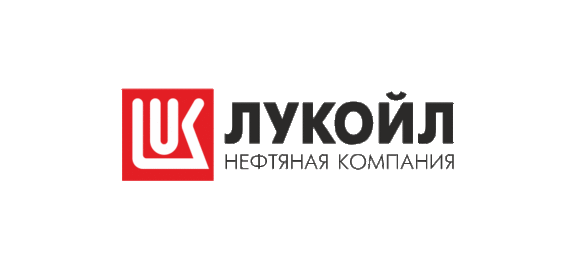 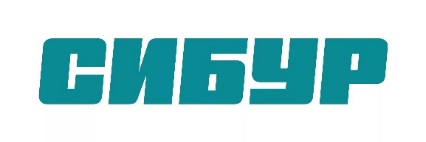 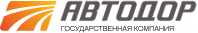 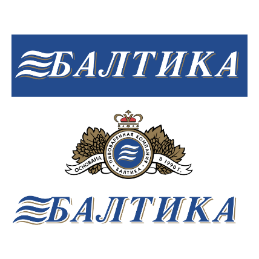 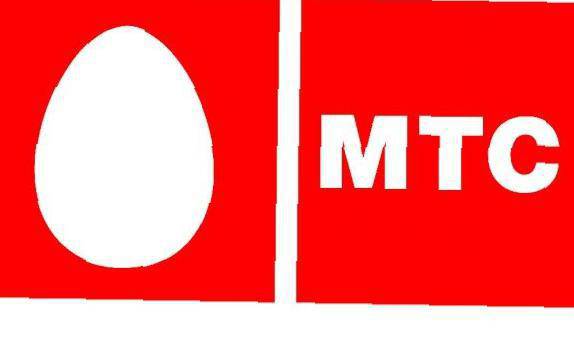 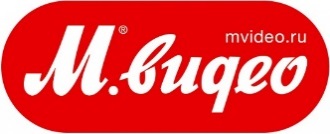 26 апреля 2017 года утверждены Методические рекомендации по внедрению антимонопольного комплаенса в сфере ГОЗ
8
Тарифная политика
Правительство РФ обеспечило реализацию принципа «инфляция минус»
В 2016 году при уровне инфляции 5,4 % рост тарифов составил:
газ:  для промышленности - 0%, для населения - 2%
тарифы для населения в электроэнергетике – 5%
индекс платы граждан за услуги ЖКХ – 4%
индексация тарифов на ж/д пассажирские перевозки - 4%
9
Тарифная политика
В результате использования методики сопоставимых рынков удалось снизить цены на лекарства
Удалось в короткий срок без ущерба для пациентов и госзаказчиков добиться снижения 451 зарегистрированной предельной отпускной цены производителей до уровня минимальных цен в референтных странах (в среднем на 50%)
Годовая экономия только для Минздрава России в 2017 году составит   более 5 млрд рублей
10
Тарифная политика
Обеспечение справедливого ценообразования и демонополизации через развитие биржевых торгов на нефть, нефтепродукты и газ
Формирование справедливой цены на основе индикативных цен:
Биржевой индекс 
Внебиржевой индекс
Netback
Демонополизация рынка газа: бизнес может приобретать газ на бирже, а не договариваться с Газпромом
Клетка  Левиафана
Разрушение монополии и развитие конкуренции
11
Проблемы развития экономики
Сохранились государственно-монополистические тенденции в экономике:
Закон о естественных монополиях сдерживает переход естественных монополий в состояние конкуренции
Во многих потенциально конкурентных сферах частный бизнес отсутствует или недостаточен
Количество унитарных предприятий сокращается незначительно
12
Стандарт развития конкуренции
Развитию конкуренции в регионах способствует Стандарт развития конкуренции в субъектах Российской Федерации
(утвержден распоряжением Правительства РФ от 05.09.2015 г. № 1738-р)
13
Картелизация экономики
В  2016 году возбуждено 692 дела об антиконкурентных соглашениях. Из них 330 дел о картелях - рост 18%

80 % дел – сговоры на торгах - рост 30%

Ущерб бюджетам всех уровней может быть оценен в 1 трлн рублей

Необходимо исполнение Перечня поручений Президента Российской Федерации о повышении эффективности борьбы с картелями от 05.08.2017 № пр-1525
14
Роуминг
В то время как в Евросоюзе 28 стран отменили межстрановый роуминг, в России по-прежнему существует внутрисетевой и национальный роуминг
Роуминг нужно отменить с 1 января 2018 г.
15
Проблемы системы закупок
Проблемы контрактной системы (44-ФЗ):
Уход из-под действия Закона № 44-ФЗ
Манипулирование при проведении «бумажного» конкурса
Недостаточно  эффективная система поддержки СМП

Усиление неэффективности регулирования закупок государственных компаний и субъектов естественных монополий (223-ФЗ):
Решениями Верховного Суда РФ ФАС России фактически лишен возможности рассматривать жалобы по 223-ФЗ
Доля закупок у единственного поставщика составляет до 95%
16
Проблемы тарифного регулирования
Отсутствует единство тарифного регулирования, множество пробелов в регулировании
Отсутствие четких и «прозрачных» процедур установления тарифов и рассмотрения тарифных споров
3. Предельные индексы – НЕ предельные индексы
17
Тарифная дискриминация
Водоотведение
Водоснабжение
Разница в 6,5 раз
Тепловая энергия
MAX
MIN
Разница в 30 раз
MAX
MIN
Разница в 52 раза-
MAX
MIN
18
Основные мероприятия
Для развития конкуренции необходимо:
Принять Национальный план развития конкуренции в РФ на 2018 – 2025 годы
Отменить «иммунитеты» от применения антимонопольного законодательства в отношении интеллектуальной собственности
Принять законы, направленные на повышение прозрачности торгов (унификация законодательства о торгах и перевод всех торгов в электронную форму)
Принять изменения в антимонопольное законодательство, связанные с новыми вызовами цифровой экономики
19
Основные мероприятия
Для развития конкуренции необходимо:
Отменить Закон о естественных монополиях
Относить к естественным монополиям только компании с сетевыми активами 
Со временем приватизировать «естественные монополии», выводимые на конкурентные рынки, постепенно отменяя тарифное регулирование 
Обеспечить проведение законодательной реформы тарифного регулирования
20